Methods of Estimation
The following are familiar methods of estimation:-
1)- moments method.
2)-maximum likelihood method.
3)-Least(or minimum) variance method.
4)-Bayesian method.
1)-moments method
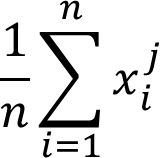 4-poisson(𝜃)
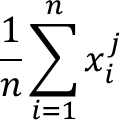 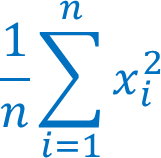 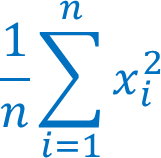 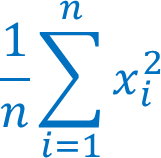